Радиореклама – это прежде всего хороший текст в разговорном стиле без длинных предложений. Продолжительность рекламного ролика от 30 до 60 -ти секунд, диктор должен говорить быстро и для лучшего запоминания необходимо повторить название продукта не менее двух раз.Для воплощения рекламной идеи используются три основных элемента – голос, музыка и спецэффекты.
Радиореклама-звуковая реклама!
Предполагает  использование радиосети  для передачи  и слухового восприятия рекламной информации. Она в большей степени воздействует на чувства, чем на разум, так как ее воспринимают в качестве фона к обычным повседневным занятиям. Многие радиостанции передают музыку и новости, а между ними — рекламу. Человек может ее как бы и не слышать, но тем не менее где-то на четвертый-пятый раз название фирмы и ее данные западают в память.
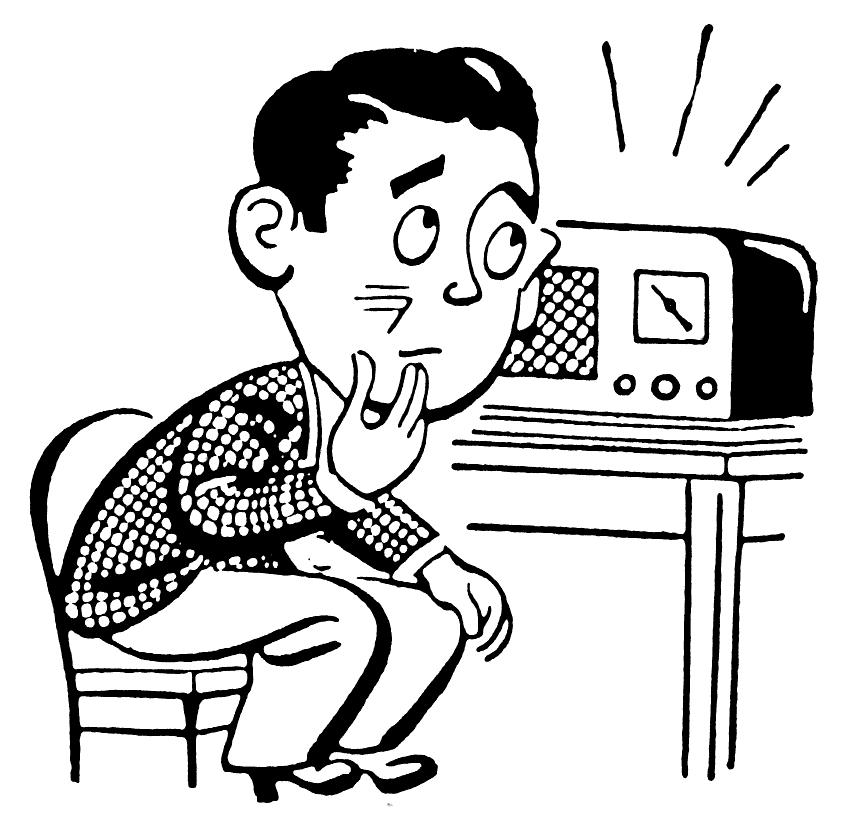 По объему и степени охвата различают:
Точечная радиореклама
    -когда объявление размещается на отдельной радиостанции (она составляет около 80% всей радиорекламы, а ее популярность является результатом гибкости: местные радиостанции проводят рекламу, вносят изменения о тарифах, времени сообщения).
Группа местных радийных филиалов
    -обеспечивают одновременную трансляцию передач посредством связи с одной или несколькими сетями по проводным каналам,по нескольким радиостанциям.
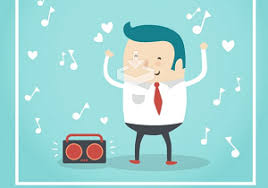 Элементы радиорекламы:
1.Слово - основной строительный материал радио ролика.С его помощью описывается товар или услуга. Другая функция слова в радиорекламе - привлечь внимание, создавать и поддерживать интерес, стимулируя желательный отклик. Теплоты человеческого голоса часто вполне достаточно, чтобы эффективно донести до слушателя суть рекламного послания.
Слово и действие становятся высоко значительными, когда музыка берет их на свои крылья. А. Луначарский
Элеметы радиорекламы:
2.Музыка выполняет многообразные функции, от фона до мелодии джингла. В радиорекламе часто несколько тактов специально написанной музыки идентифицируют продукт - это музыкальный логотип, занимающий 4-10 секунд. Рекламные песенки (джинглз) помогают запомнить слоган. Удачные музыкальные слоганы годами используются такими "акулами" бизнеса, как "Кока-Кола", "Шевроле", "Макдональдс«и другие.
Радиореклама: внимание и запоминаемость
Радиореклама привлекает внимание только 30% аудитории слушателей. Сила внимания к радиорекламе находится в прямой зависимости от ее продолжительности. Запоминаемость информации, полученной аудиовизуальным путем, гораздо выше, чем запоминаемость сведений, полученных другим путем. Об этом свидетельствуют данные английских социологов.
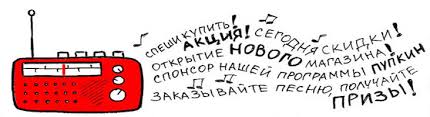 Формы радиорекламы:
Классификация радио роликов:
• информационный – предоставленные клиентом сведения, прочитанные под музыку или в сопровождении спецэффектов;
• игровой – оригинальный текст (игровой монолог или диалог), 2 или 3 участника в стихотворной или диалоговой форме под музыку представляют информацию. Присутствуют спецэффекты, более сложный звукомонтаж;
• музыкальный – оригинальная музыка, оригинальный текст (стихи к рекламной песне или рифмованная фраза с названием продукта/ компании/слогана/телефона) в исполнении одного-двух актеров или певцов. Присутствуют спецэффекты, сложный звукомонтаж;
• имиджевый – не всегда музыкальный ролик; отсутствуют телефоны, адреса, реклама направлена только на имя марки, продукта, их запоминаемость и узнаваемость.
выступления – прямые обращения представителей фирмы-рекламодателя к радиослушателям с соответствующими предложениями или разъяснениями;
консультации специалистов – вид радиорекламы по форме близкий к выступлению, но при этом помимо представителя рекламодателя в разговоре могут участвовать специалисты в той области, где работает рекламодатель;
радиорепортажи – репортажи с выставки, ярмарки, магазина и других мероприятий, содержащие прямую и косвенную рекламу (впечатление потребителей о купленных товарах, мнения участников, сведения о новых товарах и т. п.).
По Месту применения:
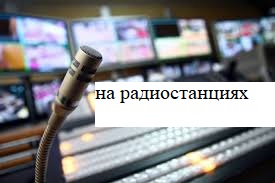 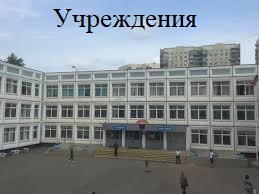 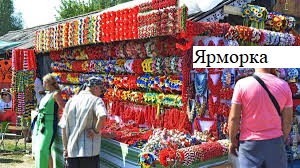 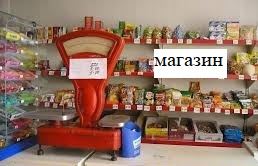 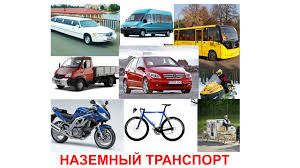 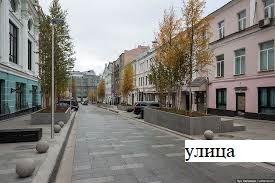 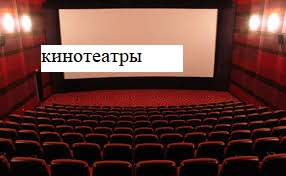 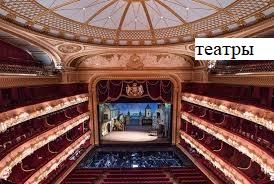 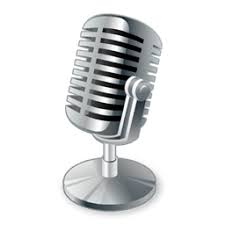 Поклонники радиостанций являют собой самый крупный сегмент (46%), причем большая часть поклонников радиостанций — это женщины в возрасте от 25 до 44 лет. Поклонники радио составляют 34%, большинство из них моложе 35 лет. В этот сегмент входит большое количество женщин от 55 лет и старше. Только 11% населения слушают исключительно музыку. Это в основном мужчины в возрасте 25-45 лет. Поклонники новостей — самый не многочисленный сегмент: он составляет всего 9% всей аудитории.
Состав слушателей радио имеет важное значение для эффективного действия рекламы. Бизнесу нужно знать состав аудитории и ее численность, чтобы в зависимости от этого определять удобное время для передачи рекламы. Время, когда люди едут на работу и с работы, является лучшим для получения наибольшей для рекламодателей аудитории.
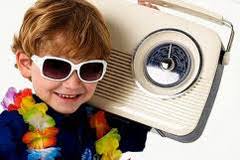 Особенности радиорекламы:
Для создания сюжета и обеспечения узнаваемости необходимо время: более дорогой,60-секундный радиоролик имеет больше шансов для запоминания, чем 30-секундные.
Для радиорекламы первые 10 секунд самые важные: если сразу не заинтересовать слушателя, он может не воспринять рекламное послание.
Скорость чтения не должна превышать двух с половиной слов в секунду. Возможное количество слов в радиоролике на 10 секунд — 20-25 слов; на 20 секунд — 40-45 слов; на 30 секунд — 60-70 слов; на 60 секунд — 125-140 слов.
В рекламе длительностью 1 минута название товара или фирмы следует повторить 4-5 раз.
Надо помочь слушателю мысленно увидеть товар. Для этого следует упоминать такие его характеристики, как размер, цвет, вес, запах и т.д. Музыка и различные звуковые эффекты должны помогать восприятию товара, а не развлекать.
Последовательность предъявления информации должна быть следующей: сначала «что», потом «как» — и только затем «где».
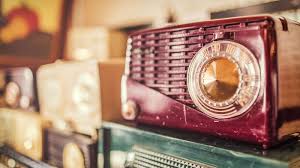 Медиа-характеристики радиостанции:
Есть множество различных показателей, с помощью которых можно выбрать канал распространения рекламы, отвечающий определенным требованиям:
Охват аудитории (Reach). Данная характеристика выражается в тысячах слушателей (рейтинг) либо в доле, которую составляют слушатели радиостанции относительно населения (рейтинг, %).
Среднесуточная аудитория (Daily reach). Это количество человек, слушавших данную радиостанцию хотя бы 5 минут в течение суток. Может быть выражено в абсолютном значении (тыс. чел.) или в процентах от населения.
Недельная аудитория (Weekly Reach). Данный показатель означает количество человек, слушавших данную радиостанцию хотя бы 5 минут в течение недели. Может быть выражен в абсолютном значении (тыс. чел.) или в процентах от населения.
Доля аудитории (Share). Для конкретного временного интервала этот показатель определяет отношение числа людей, слушающих радиостанцию, к числу людей, слушающих радио вообще. Выражается в процентах, т.е. максимум равен 100 (когда все, слушающие радио, слушают одну и ту же станцию).
Индекс соответствия (Affinity). Это показатель, характеризующий социально-демографический состав аудитории, или «профиль» аудитории радиостанции. Он вычисляется как отношение рейтинга радиостанции в целевой группе к рейтингу в населении. Чем выше индекс соответствия, тем более направленной на целевую группу будет реклама. Индекс соответствия является универсальным показателем, определяющим выбор рекламоносителя.
Характеристика рекламы на радио
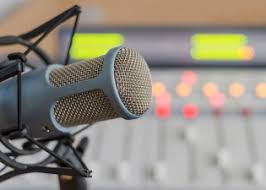 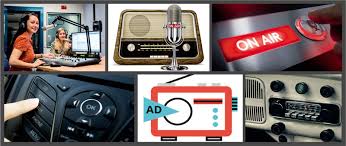 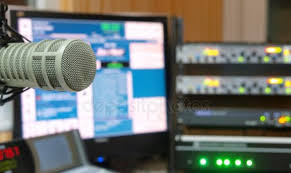 Радиостанции Украины 2020